Hebrews 11:1–4
1Now faith is the assurance of things hoped for, the conviction of things not seen.  2For by it the people of old received their commendation.  3By faith we understand that the universe was created by the word of God, so that what is seen was not made out of things that are visible.  4By faith Abel offered to God a more acceptable sacrifice than Cain, through which he was commended as righteous, God commending him by accepting his gifts. And through his faith, though he died, he still speaks.
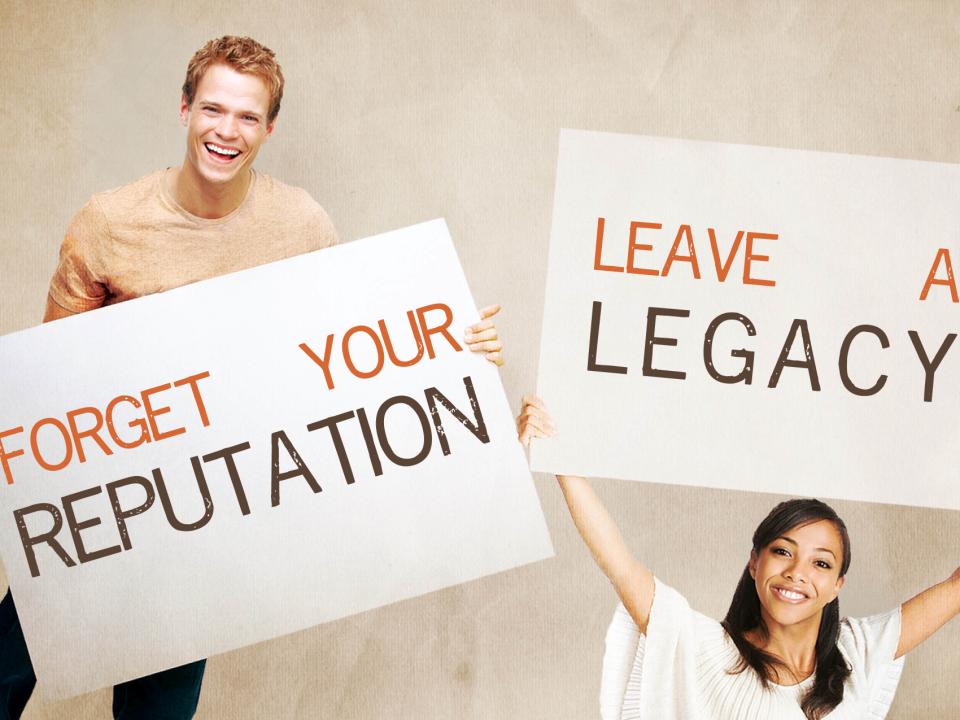 Your reputation is who people think you are; your legacy is who you really are.
Example: Rahab.
Reputation? A harlot.
Joshua 6:17; Hebrews 11:31; James 2:25
Legacy? A faithful woman. 
Hebrews 11:31; James 2:25; Matthew 1:5
Your reputation is what you have when you arrive; your legacy is what you leave behind when you go.
Example: Paul.
Reputation? A persecutor. 
Acts 9:26; 7:58
Legacy? A great evangelist.
Acts 9:27–28
Your reputation is made in a moment; your legacy is built over your lifetime.
Example? Peter.
Reputation? A failing follower.
Matthew 14:23–36; 16:21–23; 26:33–34, 69–75; Mark 14:32–42; Galatians 2:11–13
Legacy? A great leader of the church. 
Acts 2; 3; 5:29; 10